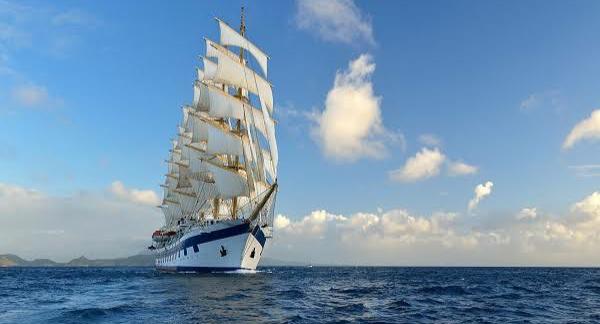 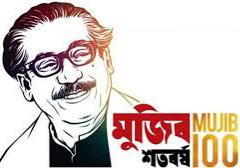 আজকের মাল্টিমিডিয়া শ্রেণিতে সবাইকে স্বাগতম
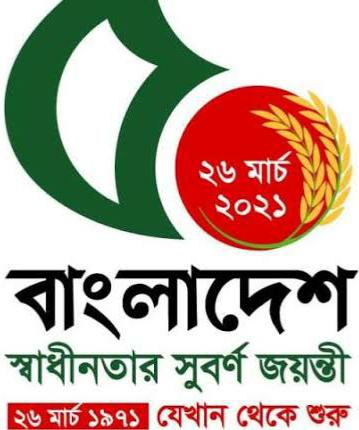 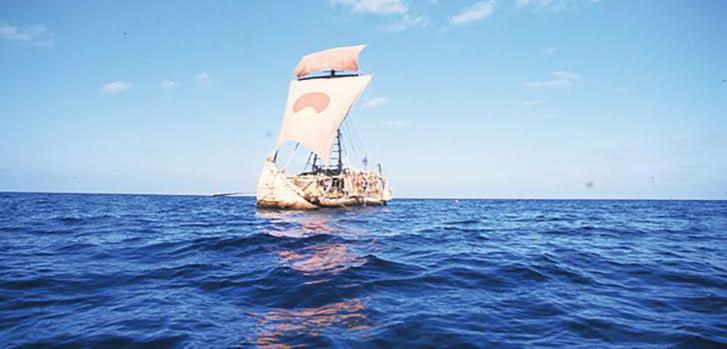 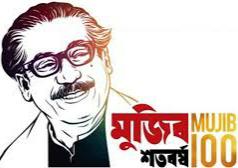 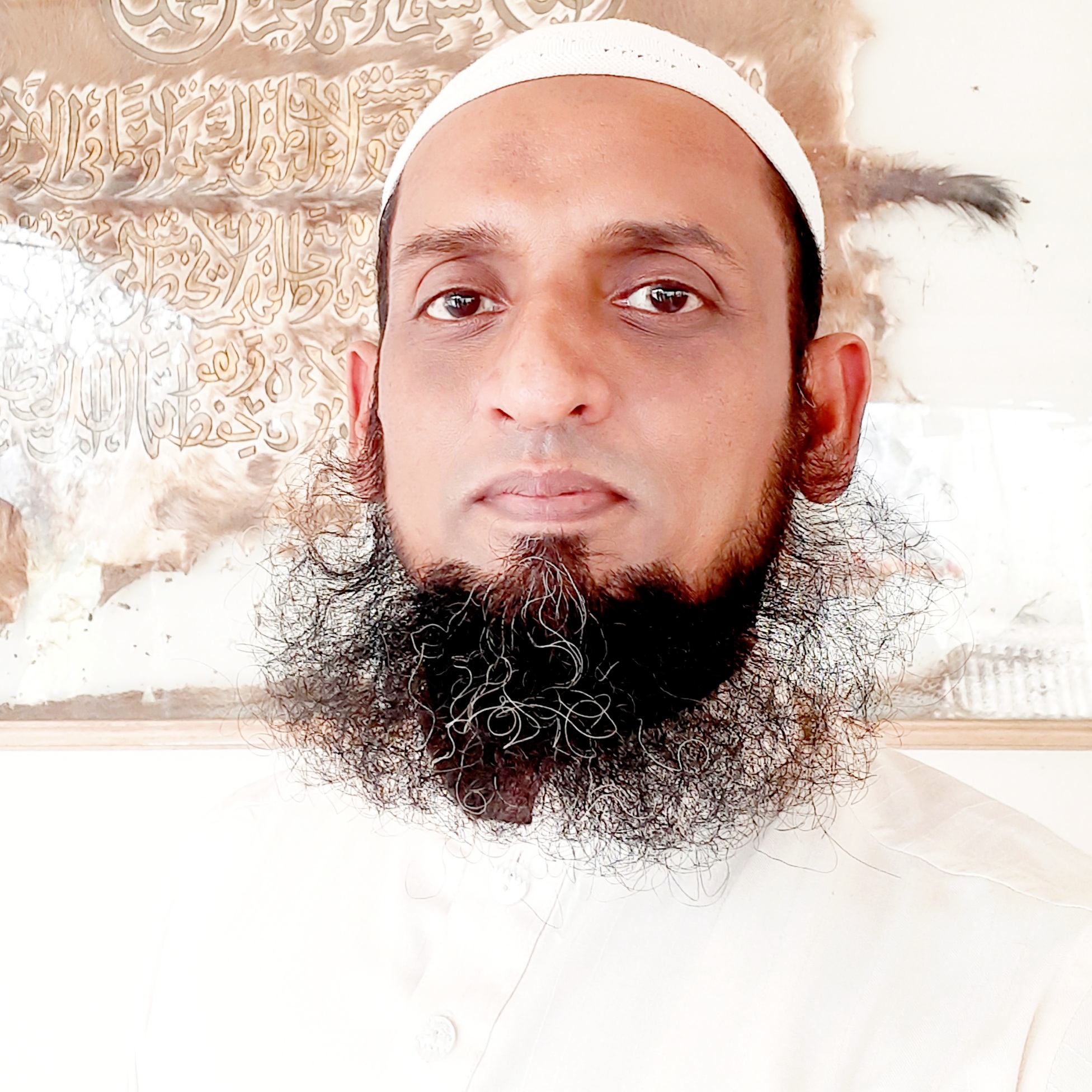 শিক্ষক পরিচিত
মোস্তাক আহাম্মদ 
সিনিয়র শিক্ষক(শারীরিকশিক্ষা)
জগদীশপুর জে. সি হাইস্কুল এন্ড কলেজ মাধবপুর, হবিগঞ্জ। 
মোবাইল নম্বর: 01724-739737
Email: mostakahmedjchsc@gmail.com
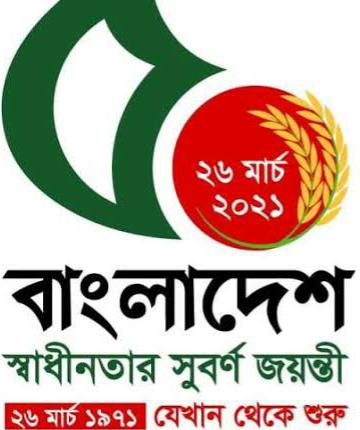 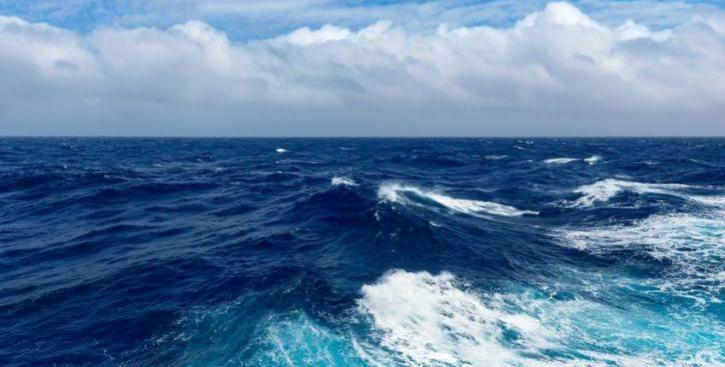 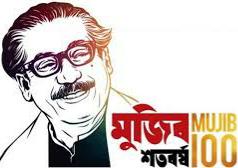 পাঠ পরিচিতি
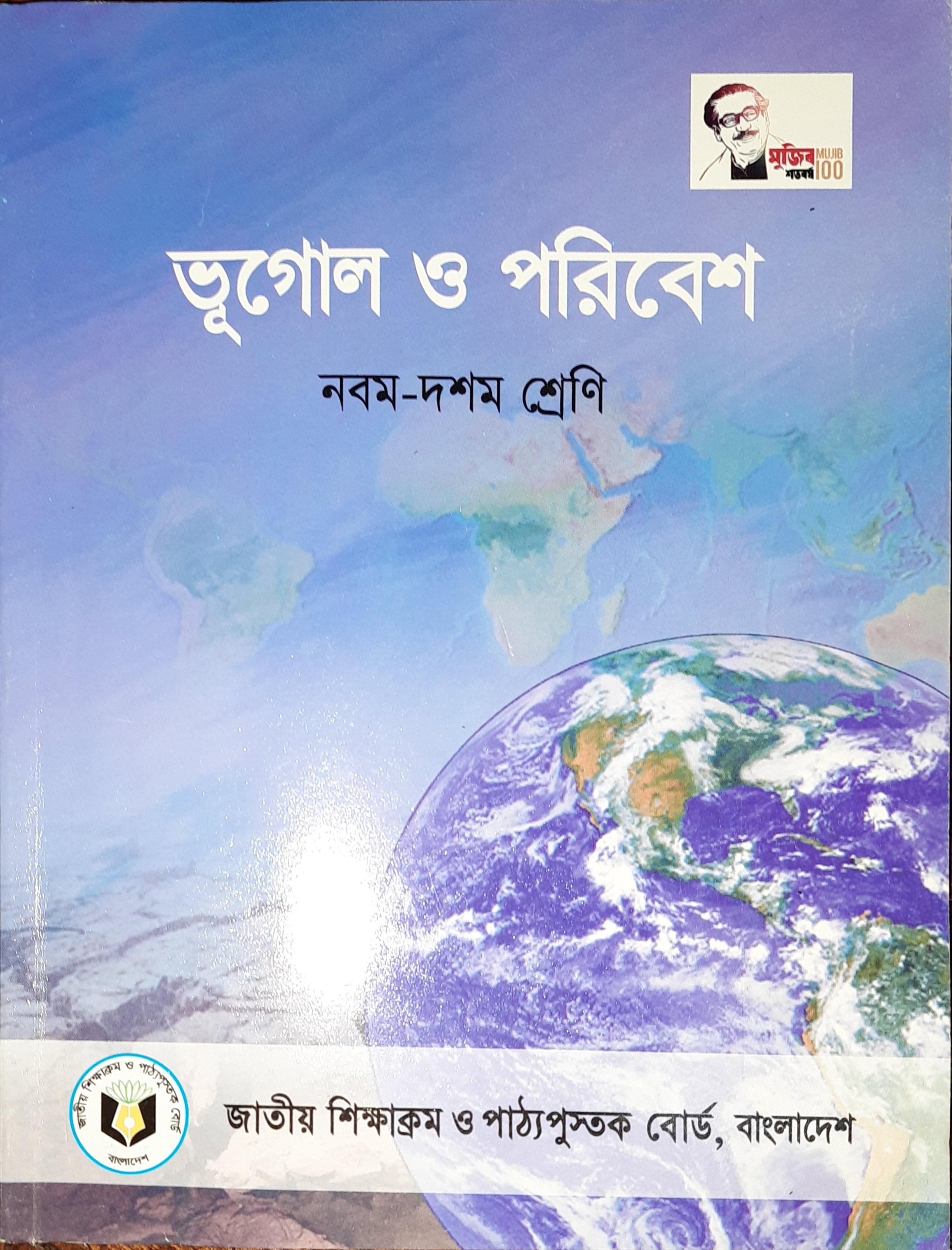 শ্রেণি: নবম-দশম 
বিষয়: ভূগোল ও পরিবেশ 
অধ্যায়: ষষ্ঠ
পাঠ শিরোনাম:
 বারিমণ্ডলের ধারনা
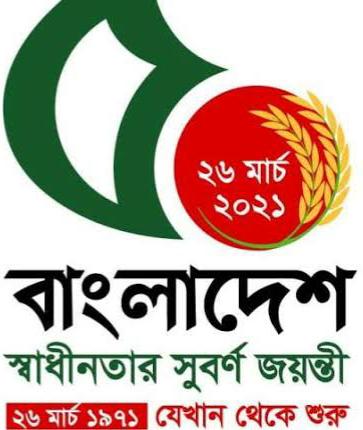 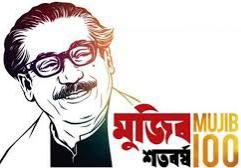 ছবিগুলো  লক্ষ্য করি। কী দেখতে পাচ্ছি?
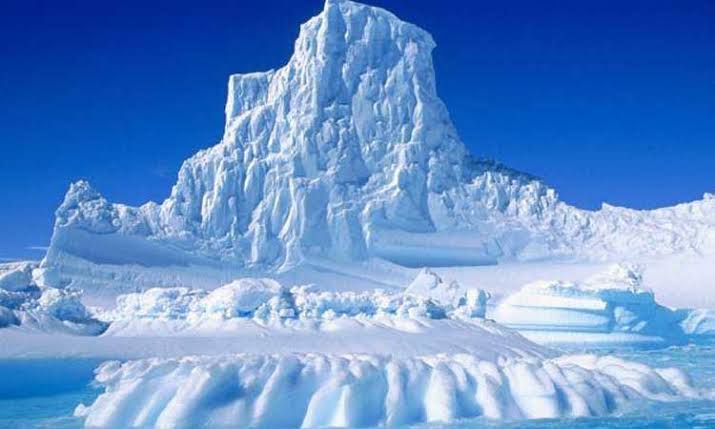 হ্যাঁ,পানির তিনটি অবস্থা।
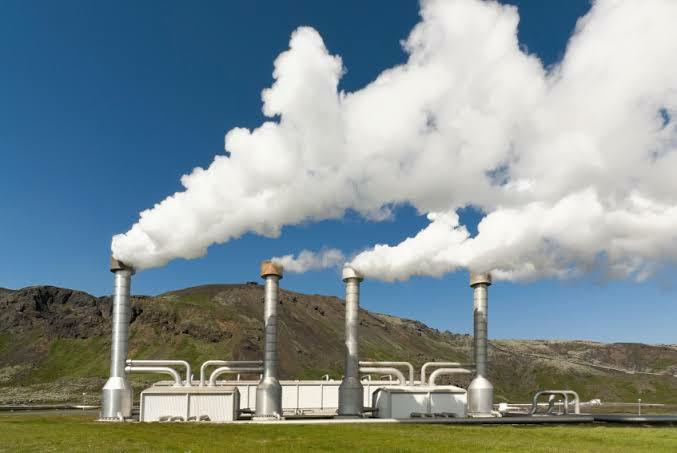 কঠিন(বরফ)
বায়বীয়(বাষ্প)
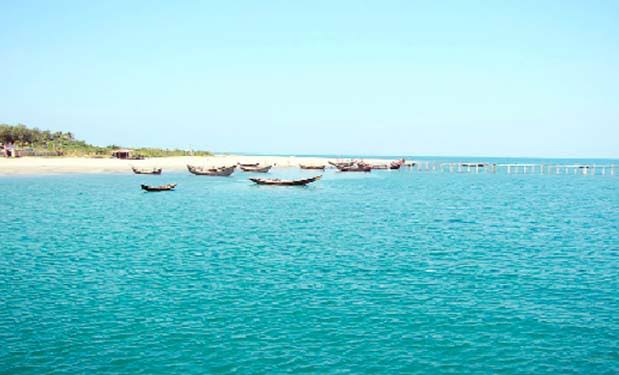 তরল(পানি)
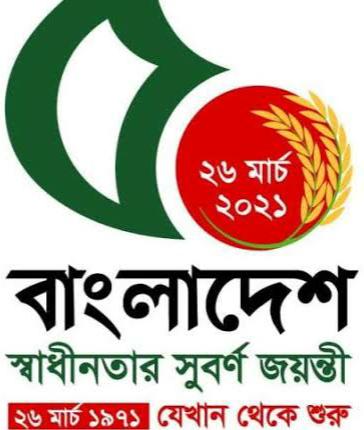 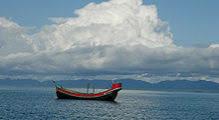 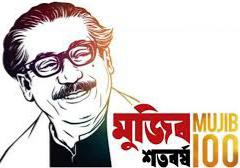 আজকের পাঠ......
বারিমণ্ডলের ধারণা
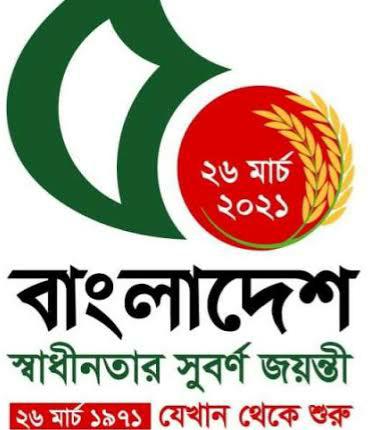 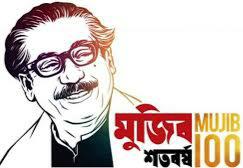 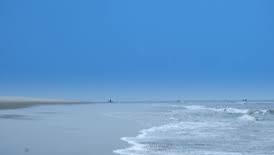 শিখনফল:
এই পাঠ শেষে শিক্ষার্থীরা.... 
১। বারিমণ্ডল কী তা বলতে পারবে।
২। জলরাশির অবস্থানভিত্তিক বিবরণ ও 
শতকরা হার উল্লেখ করতে পারবে।
৩। মহাসাগরগুলোর আয়তন ও গড় গভীরতা বর্ণনা করতে পারবে।
৪। সাগর, উপসাগর ও হ্রদ চিহ্নিত করতে                            ।     পারবে।
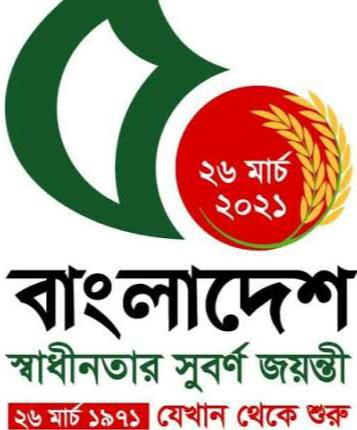 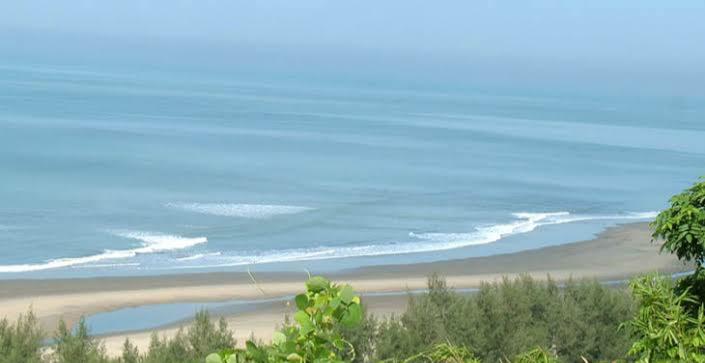 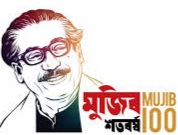 বারিমণ্ডল কী
“ Hydrosphere”-এর বাংলা প্রতিশব্দ বারিমণ্ডল “Hydro” শব্দের অর্থ পানি এবং “Sphere” শব্দের অর্থ মণ্ডল। 
পৃথিবীর সকল জলরাশির অবস্থানভিত্তিক 
বিস্তরণ-ই বারিমণ্ডল।
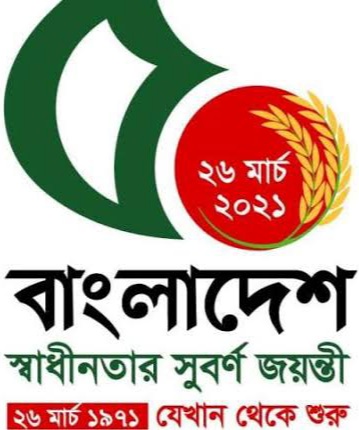 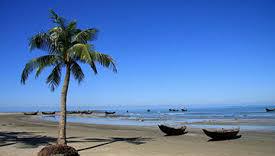 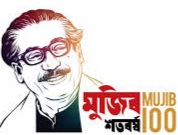 একক কাজ
বারিমণ্ডল বলতে কী বোঝায়?
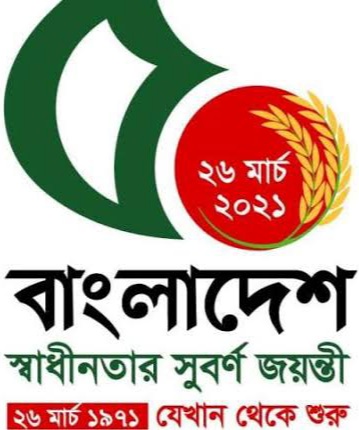 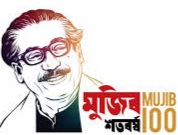 জলরাশির অবস্থানভিত্তিক বিস্তরণ ও শতকরা হার
শতকরা হার(%)

৯৭.২৫
২.০৫
০.৬৮
০.০১
০.০০৫
০.০০১
০.০০০১
০.০০০০৪
জলবিভাগের নাম

সমুদ্র
 হিমবাহ
 ভূগর্ভস্থ পানি
হ্রদ
মাটির আদ্রতা
বায়ুমণ্ডল 
নদী 
জীবমণ্ডল
পরিমাণ (ঘন কিমি′^৩×১,০০,০০০)
১৩৭০
২৯
৯.৫
০.১২৫
০.০৬৫
০.০১৩
০.০০১৭
০.০০০৬
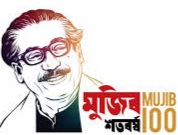 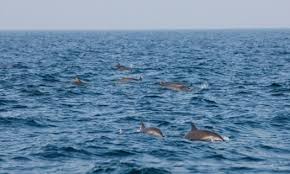 মহাসাগর
বারিমণ্ডলের উন্মুক্ত বিস্তীর্ণ বিশাল লবণাক্ত জলরাশিকে মহাসাগর (Ocean) বলে। পৃথিবীতে  পাঁচটি মহাসাগর আছে।
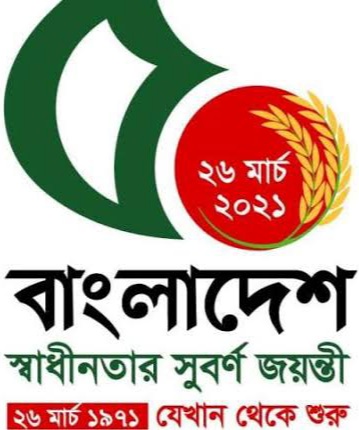 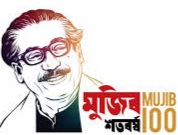 মহাসাগরের আয়তন ও গড় গভীরতা
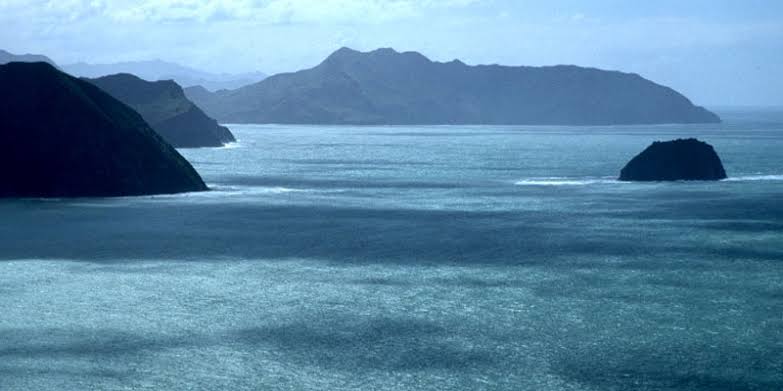 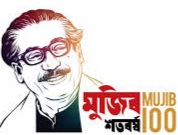 জোড়ায় কাজ
জলরাশির অবস্থানভিত্তিক বিস্তরণ ও শতকরা হার নির্ণয় কর।
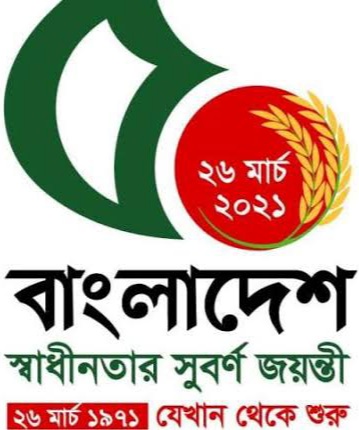 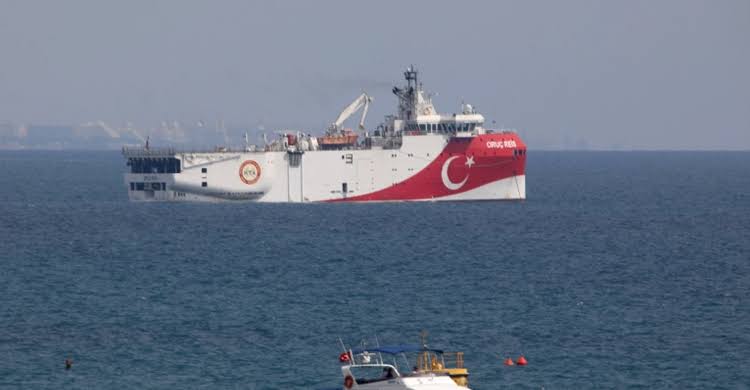 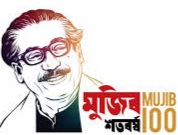 সাগর
মহাসাগর অপেক্ষা স্বল্প আয়তন বিশিষ্ট জলরাশিকে সাগর(Sea) বলে।  যথা- ভূমধ্যসাগর, লোহিত সাগর, জাপান সাগর ইত্যাদি।
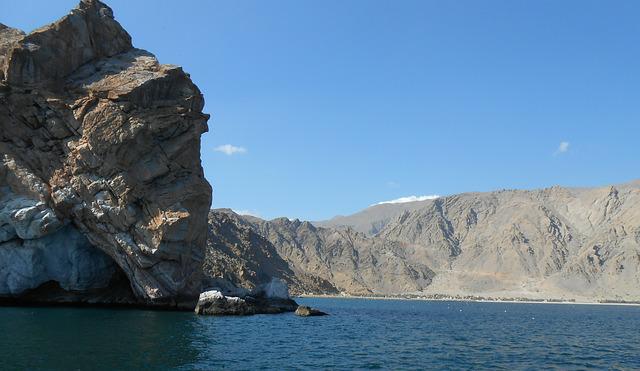 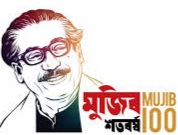 উপসাগর
তিনদিকে স্থল দ্বারা পরিবেষ্টিত এবং একদিকে জল তাকে উপসাগর(Bay) বলে। যথা- বঙ্গোপসাগর, পারস্য উপসাগর, মেক্সিকো উপসাগর ইত্যাদি।
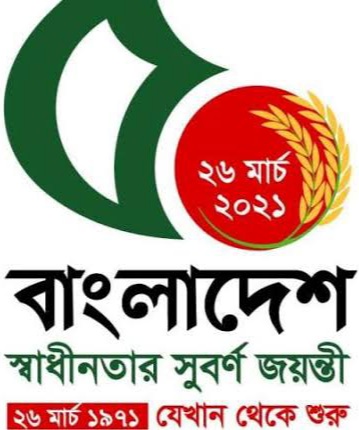 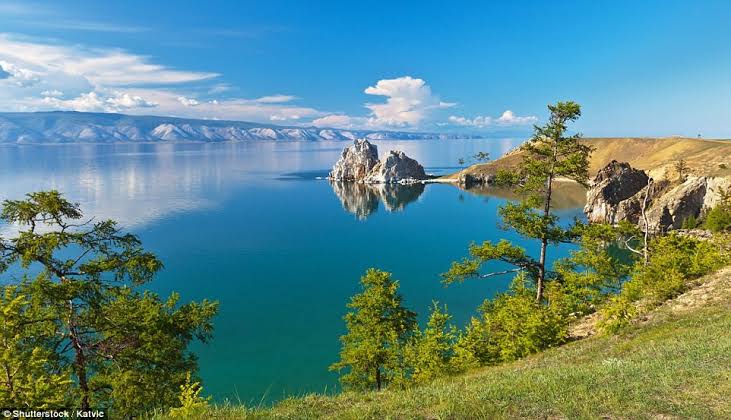 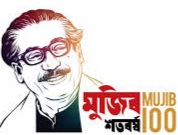 হ্রদ
চারিদিকে স্থলভাগ দ্বারা বেষ্টিত জলভাগকে হ্রদ(Lake)বলে। যথা-বৈকাল হ্রদ, সুপিরিয়র হ্রদ, ভিক্টোরিয়া হ্রদ ইত্যাদি।
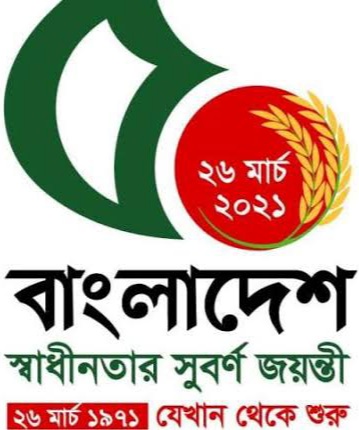 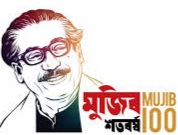 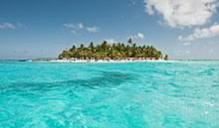 মূল্যায়ন
১। মোট জলরাশির শতকরা কতো ভাগ সমুদ্র?
২। সাগর ও উপসাগর বলতে কি বুঝ?
৩।মহাসাগরের আয়তন ও গড় গভীরতার ছক তৈরি কর।
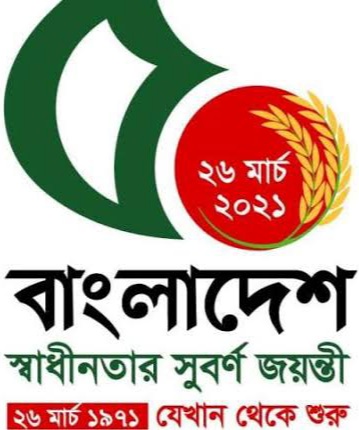 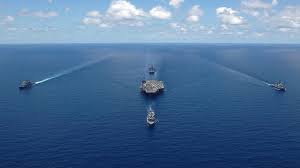 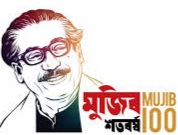 বাড়ির কাজ
পৃথিবীর মানচিত্র অঙ্কন করে দু’টি করে মহাসাগর, সাগর, উপসাগর ও হ্রদ চিহ্নিত কর।
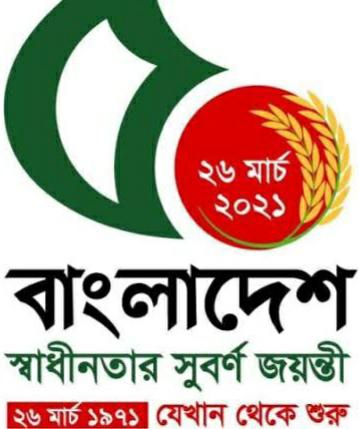 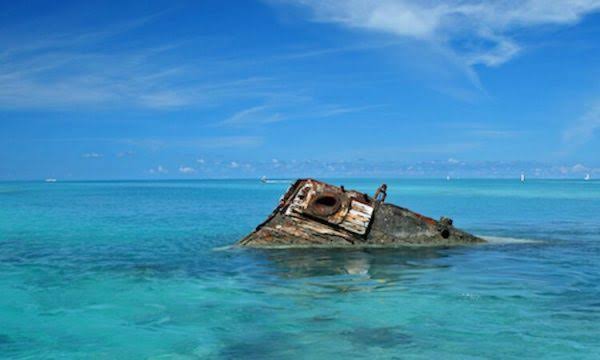 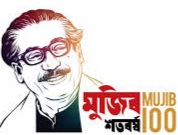 সাথে থাকার জন্য সবাইকে ধন্যবাদ।
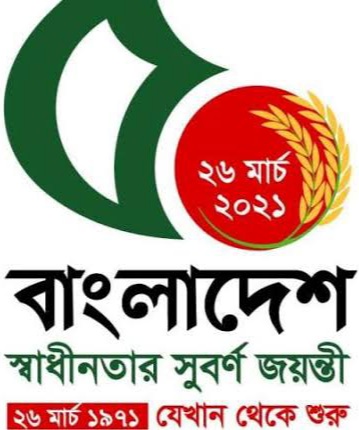